IEEE World Congress on Computational Intelligence 
19-24th July 2020 Glasgow (UK) 
https://wcci2020.org
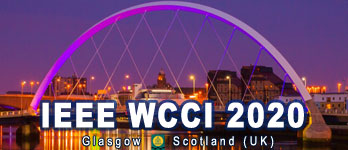 The IEEE World Congress on Computational Intelligence (IEEE WCCI) is the world's largest technical event in the field of computational intelligence. WCCI 2020 features the three flagship conferences of the Computational Intelligence Society: The 2020 International Joint Conference on Neural Networks (IJCNN 2020), the 2020 IEEE International Conference on Fuzzy Systems (FUZZ-IEEE 2020), and the 2020 IEEE Congress on Evolutionary Computation (IEEE CEC 2020) under one roof. It encourages cross-fertilisation of ideas among the three big areas and provides a forum for intellectuals from all over the world to discuss and present their research findings on computational intelligence.
ORGANISING COMMITTEEGeneral Co-ChairsAmir Hussain, UKManes M. Polycarpo, Cyprus Xin Yao, ChinaIJCNN Conference Chair Asim Roy, USAIJCNN Technical ChairsPeter Erdi, USADaniel S. Levine, USADanilo Mandic, UK Chrisina Jayne, UKFUZZ-IEEE Conference ChairNikhil R Pal, IndiaFUZZ-IEEE Technical ChairsOscar Cordon, SpainHani Hagras, UKHak-Keung Lam, UKChin-Teng Lin, AustraliaIEEE CEC Conference ChairYaochu Jin, UKIEEE CEC Technical ChairsHisao Ishibuchi, JapanJing Liu, ChinaDipti Srinivasan, SingaporeAndy Tyrrell, UK
IEEE WCCI 2020 will be held in Glasgow—one of Europe's most dynamic cultural capitals and the "world's friendliest city”—located in Scotland, "the most beautiful country in the world" [Rough Guides 2015, 2017]. Steeped in culture, rich in history, and alive with an excitement visitors will sense as they walk through its elegant Victorian streets, squares, parks and gardens. The Conference is being hosted at the prestigious Scottish Event Campus (SEC), which was a key venue for the Glasgow Commonwealth Games 2014 [http://www.sec.co.uk]
IJCNN is the top conference of the International Neural Network Society (INNS), and the leading IEEE CIS conference in the field of neural networks. It covers a wide range of topics in the field of neural networks, from biological neural network modeling to artificial neural computation.
FUZZ-IEEE is the foremost conference in the field of fuzzy systems. It covers all topics in fuzzy systems, from theory to applications.
IEEE CEC is the leading event in the field of evolutionary computation, and covers all topics in evolutionary computation from theory to applications.
Important Dates
Calls Below are Coming Soon
Register your interest online (https://wcci2020.org) for regular updates. A draft WCCI 2020 outline program is also available online.
Call for Papers
For all WCCI Chairs please visit conference website https://wcci2020.org
IEEE WCCI 2020 supported by:
Electronic submission of papers for IEEE WCCI 2020 will be required through the Congress website at https://wcci2020.org. All papers will be refereed by experts in the fields and ranked based on the criteria of originality, significance, quality and clarity. See Important Dates above.
Call for Tutorials
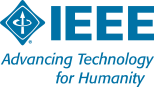 IEEE WCCI 2020 will solicit proposals for tutorials offering a unique opportunity to disseminate in-depth information on specific topics in computational intelligence. Tutorials will be organized by scientists or professionals who have significant expertise in the selected topic and whose recent work has had a significant impact in their field. For enquiries, please contact the Tutorials Co-Chair most appropriate to your topic.
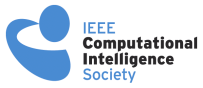 Call for Special Sessions
IEEE WCCI 2020 will solicit proposals for Special Sessions within the technical scope of the three conferences. Special Sessions are expected to be organised by internationally recognised experts, with aims to bring together researchers in special focused topics. Cross-fertilisation of the three technical disciplines and newly emerging research areas are strongly encouraged. Inquiries should be addressed to the Special Session co-Chair most appropriate to your topic.
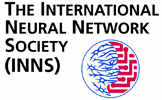 Call for  Workshops
IEEE WCCI 2020 will solicit proposals for half or full-day workshops to provide participants with the opportunity to present and discuss novel research ideas on active and emerging CI topics, challenging problems and/or industrial applications. Workshop organizers are encouraged to make their workshops highly interactive, and include discussions, Q&A and panel sessions to facilitate a lively exchange of ideas among the attendees. Inquiries regarding should be addressed to the Workshops Chairs.
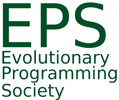 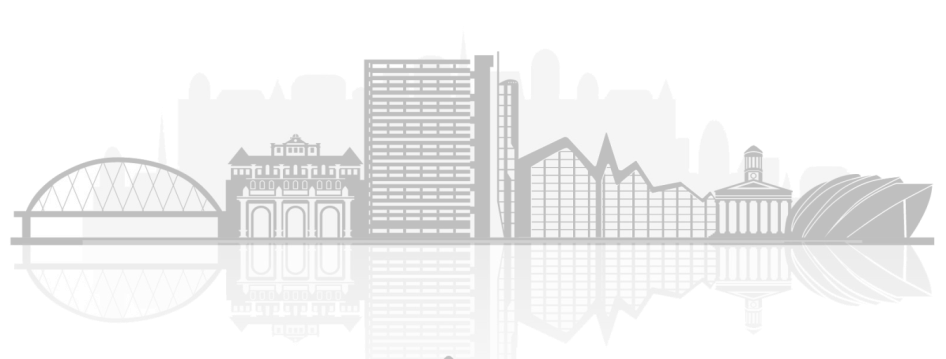 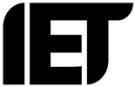 Call for  Competitions
IEEE WCCI 2020 will host competitions to stimulate research in computational intelligence. A competition proposal should include descriptions of the problem(s) addressed, evaluation procedures, and a biography of the organisers. Inquiries regarding competitions should be addressed to the Competitions Chairs.